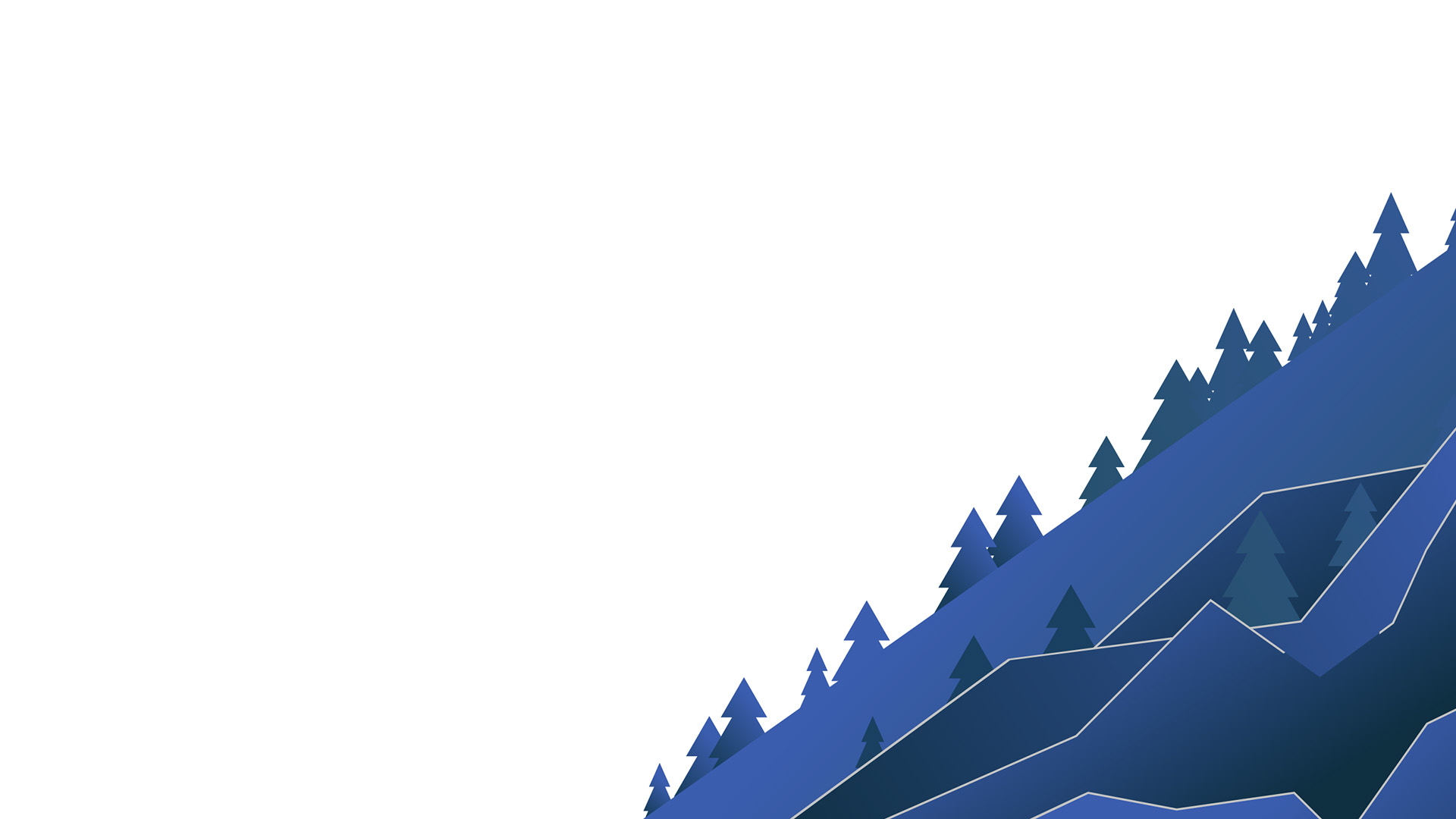 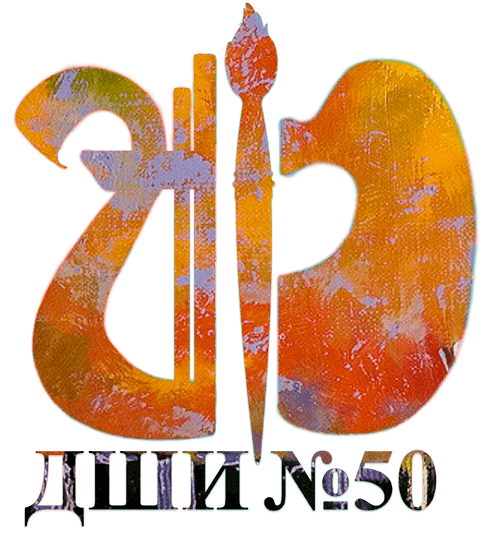 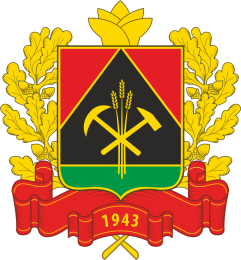 ОПТИМИЗАЦИЯ ПРОЦЕССА ПРИЕМА, ПЕРЕДАЧИ И СБОРА ИНФОРМАЦИИ СОТРУДНИКАМИ УЧЕЖДЕНИЯ
Автор проекта: Нарватова Наталья Владимировна
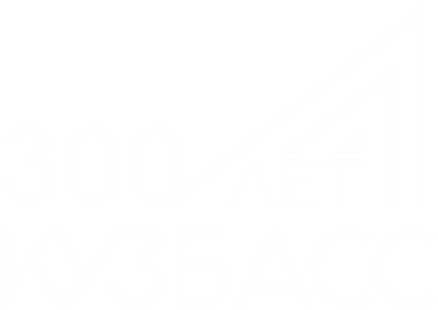 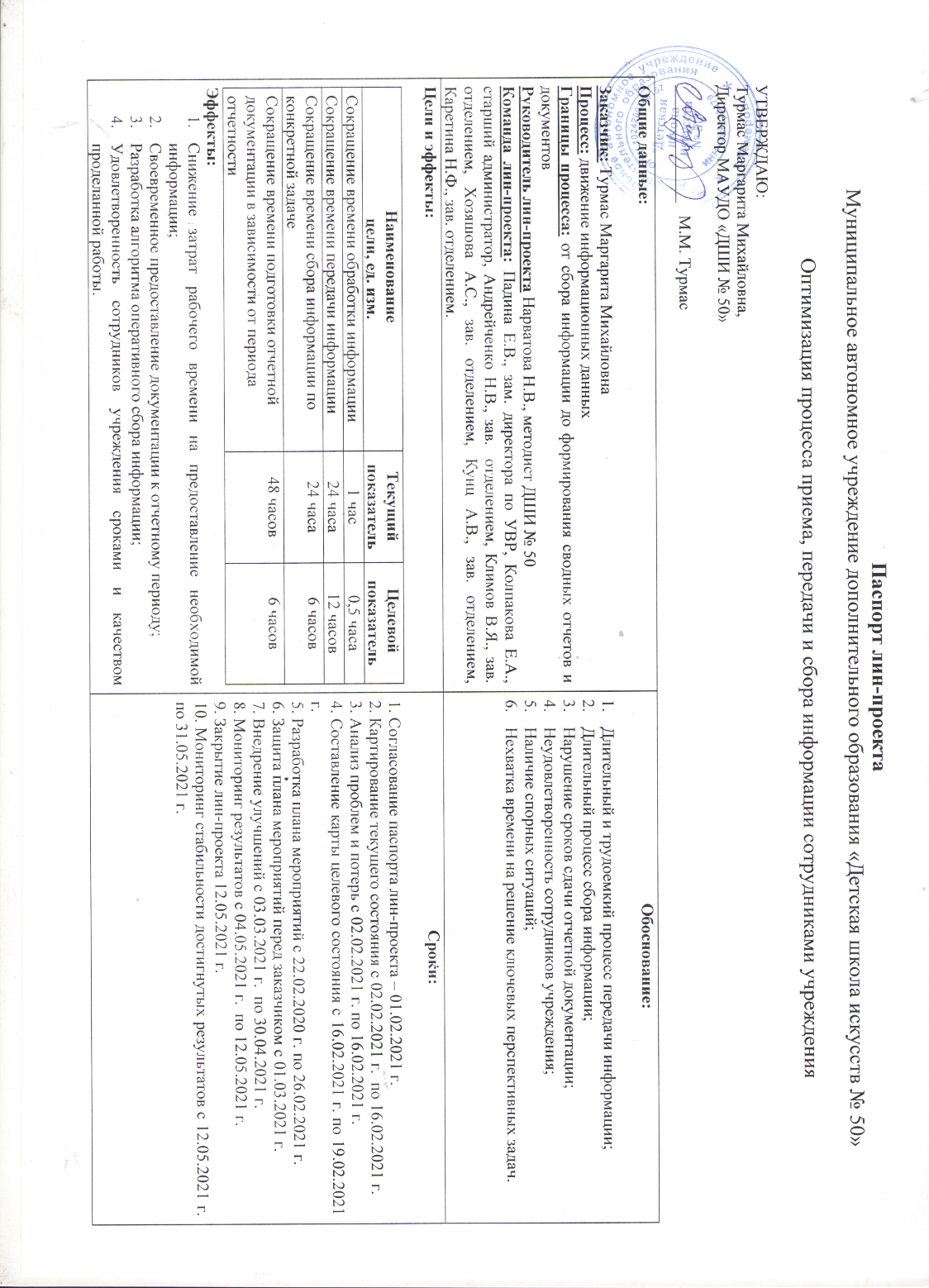 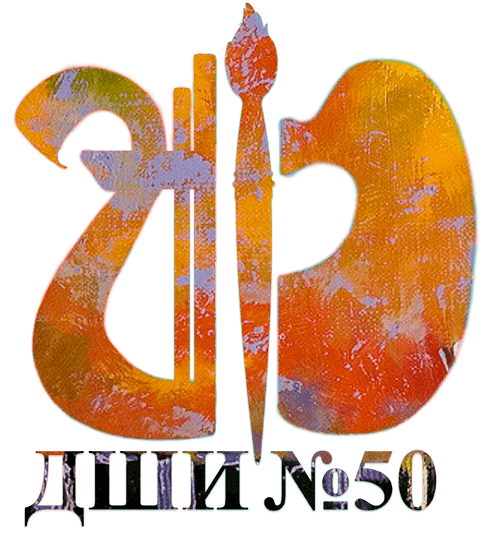 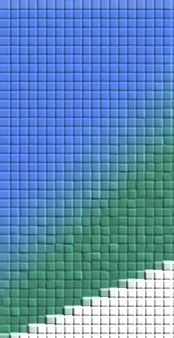 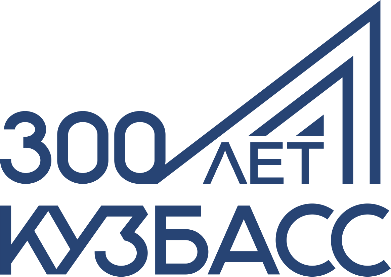 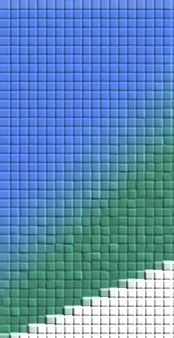 Команда проекта
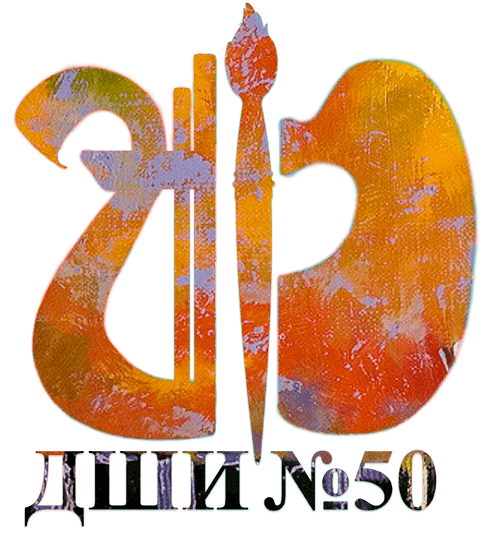 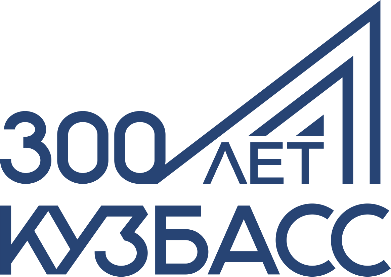 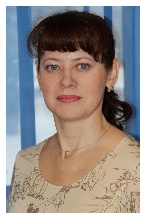 Нарватова Н.В., методист – руководитель проекта
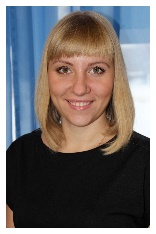 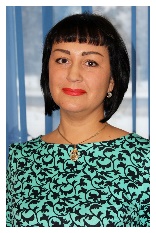 Кунц А.В. – зав. отделением
Колпакова Е.А. – старший администратор
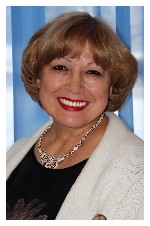 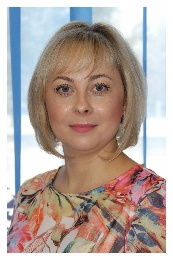 Каретина Н.Ф. – зав. отделением
Падина Е.В. – зам. директора по УВР
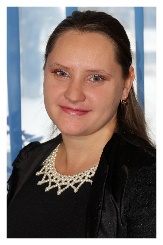 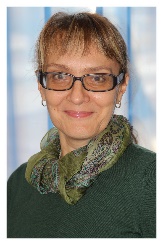 Хозяшова А.С. – зав. отделением
Андрейченко Н.В. – зав. отделением
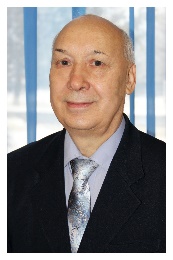 Климов В.Я. – зав. отделением
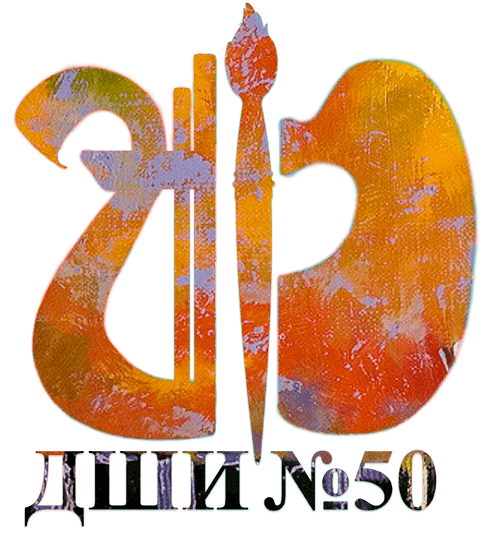 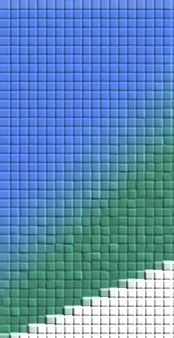 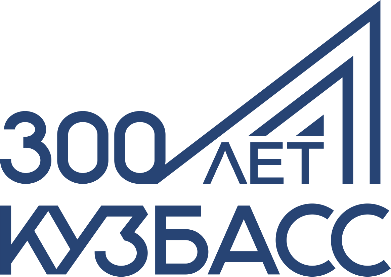 Легенда проекта
- зам. директора по УВР
1
- зав. отделениями
- сотрудник ДШИ № 50
- преподаватель
2
- ёж
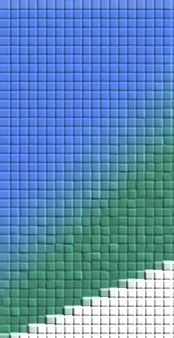 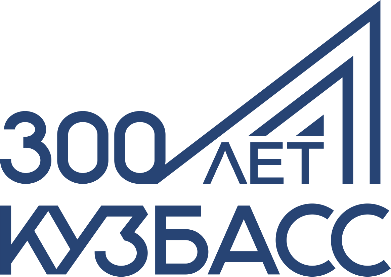 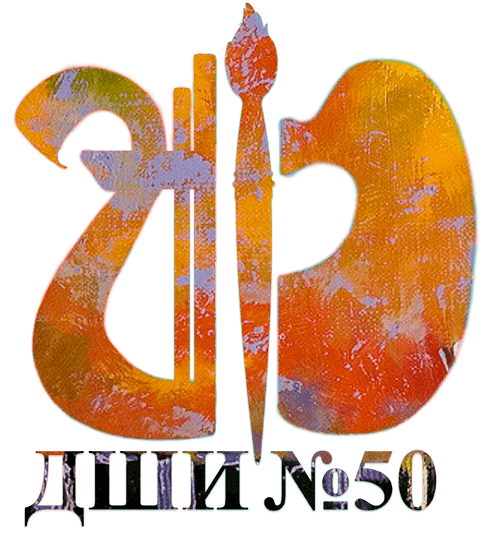 Карта текущего состояния процесса
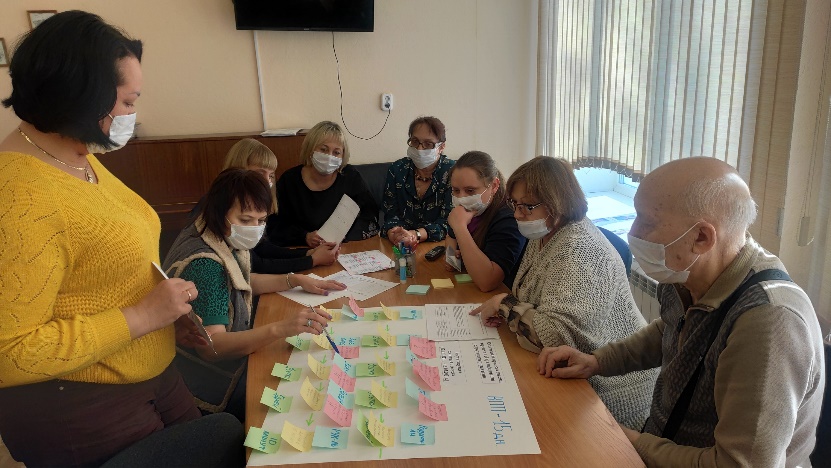 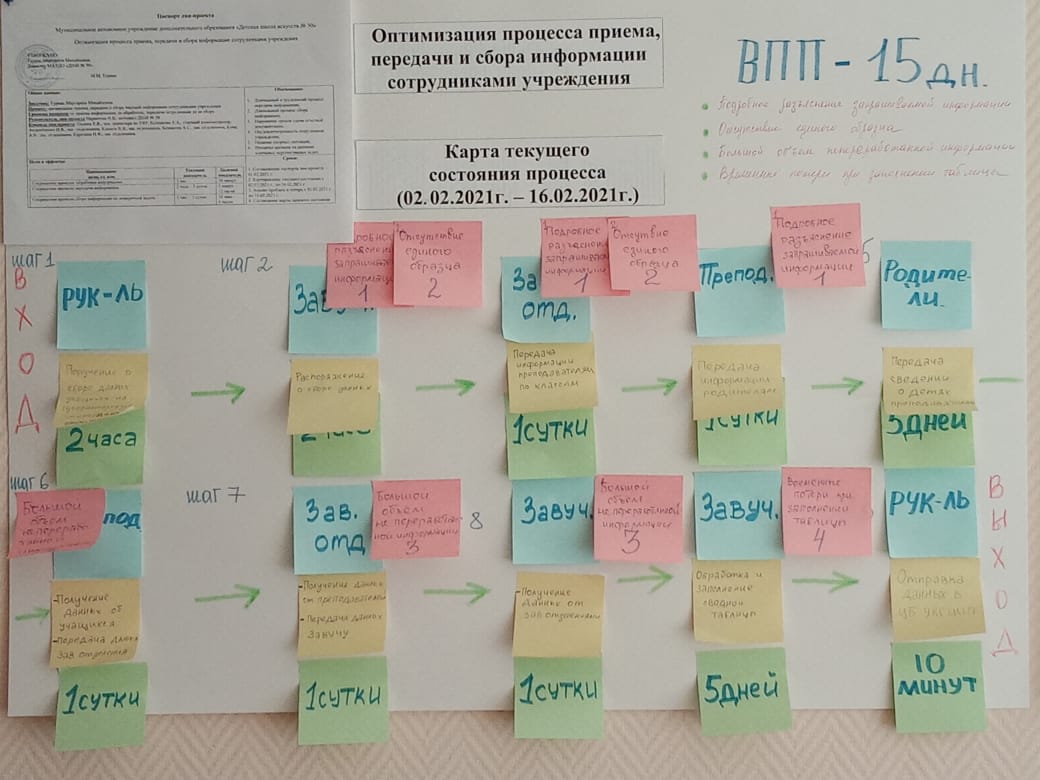 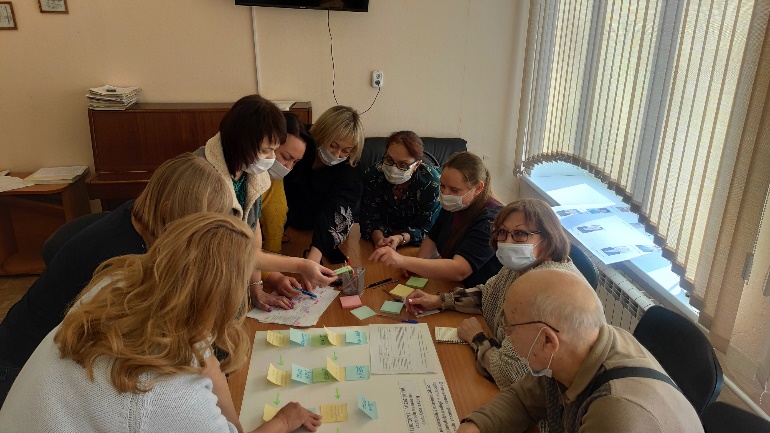 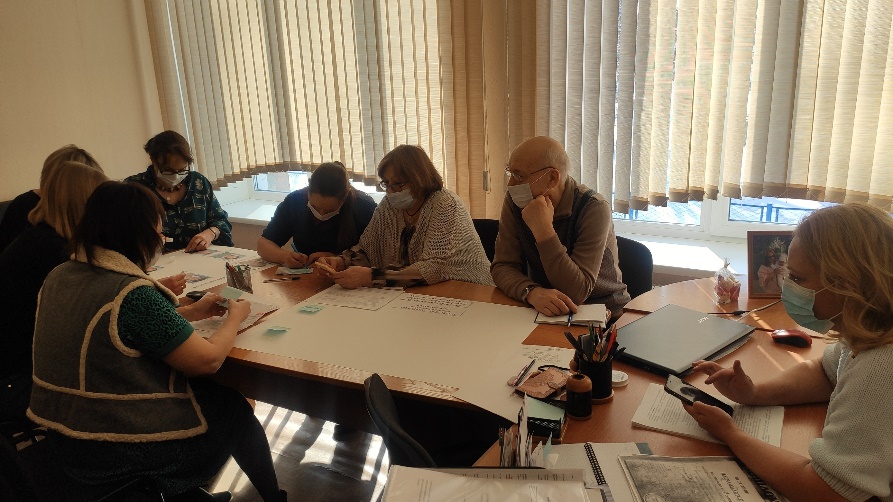 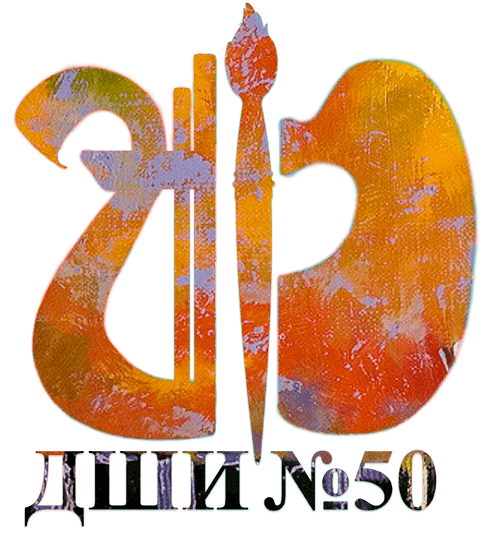 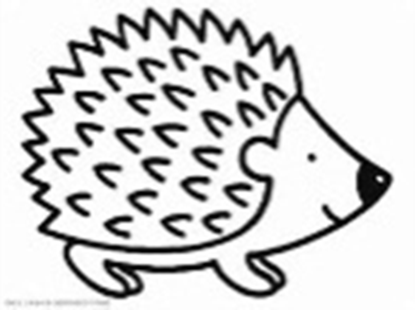 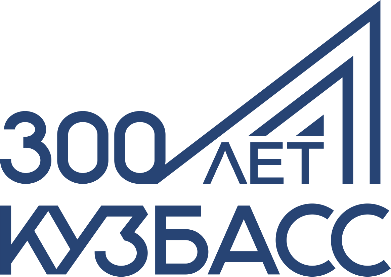 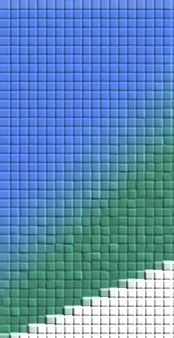 Анализ проблем
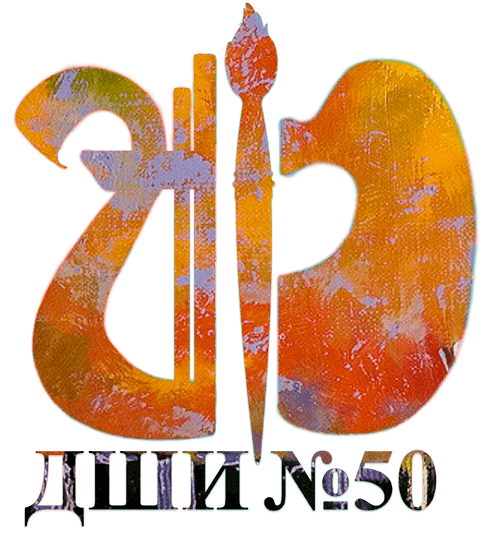 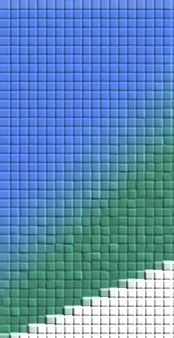 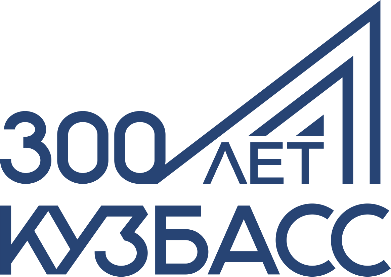 Пирамида проблем
Не выявлено
Не выявлено
Подробное разъяснение запрашиваемой информации;
Отсутствие единого образца для заполнения;
Большой объем непереработанной информации;
Временные потери при заполнении таблицы.
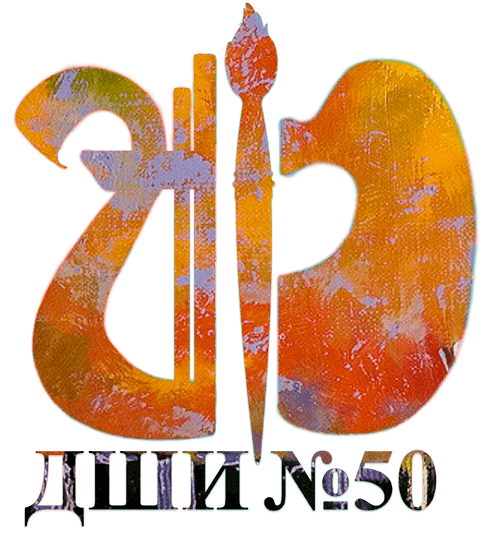 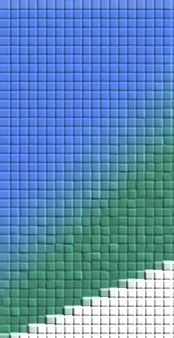 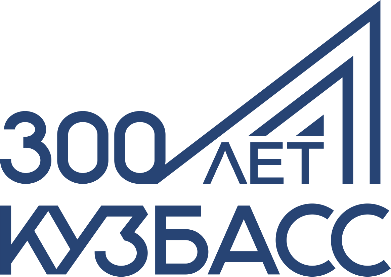 Карта целевого состояния процесса
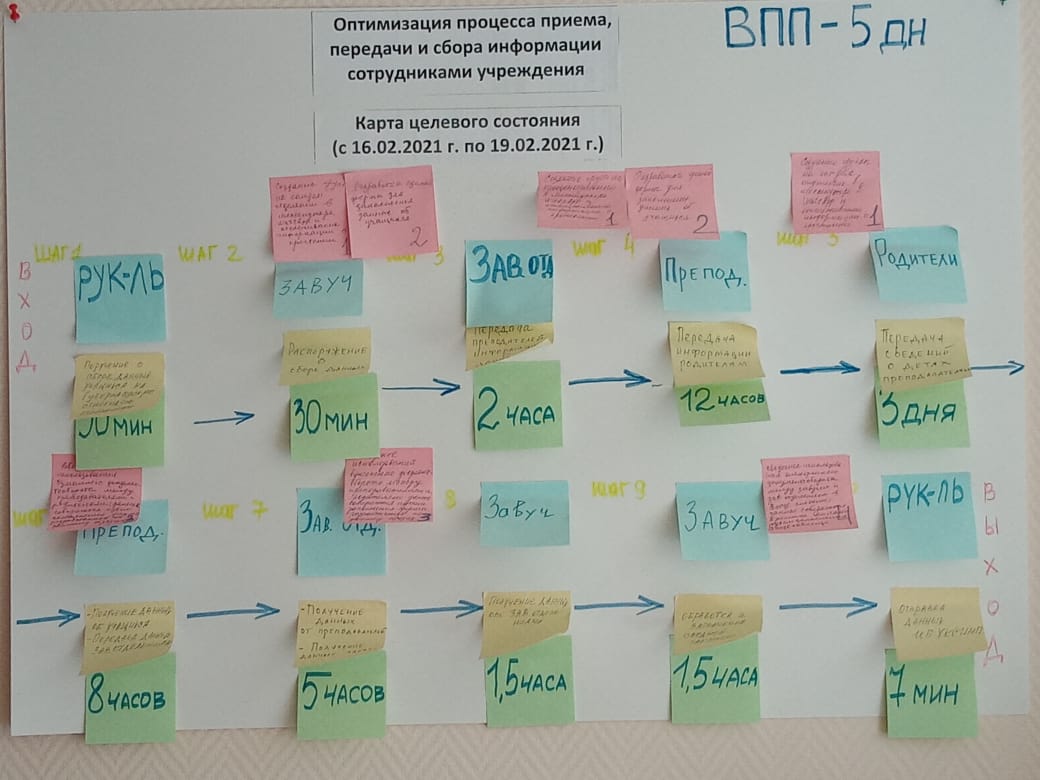 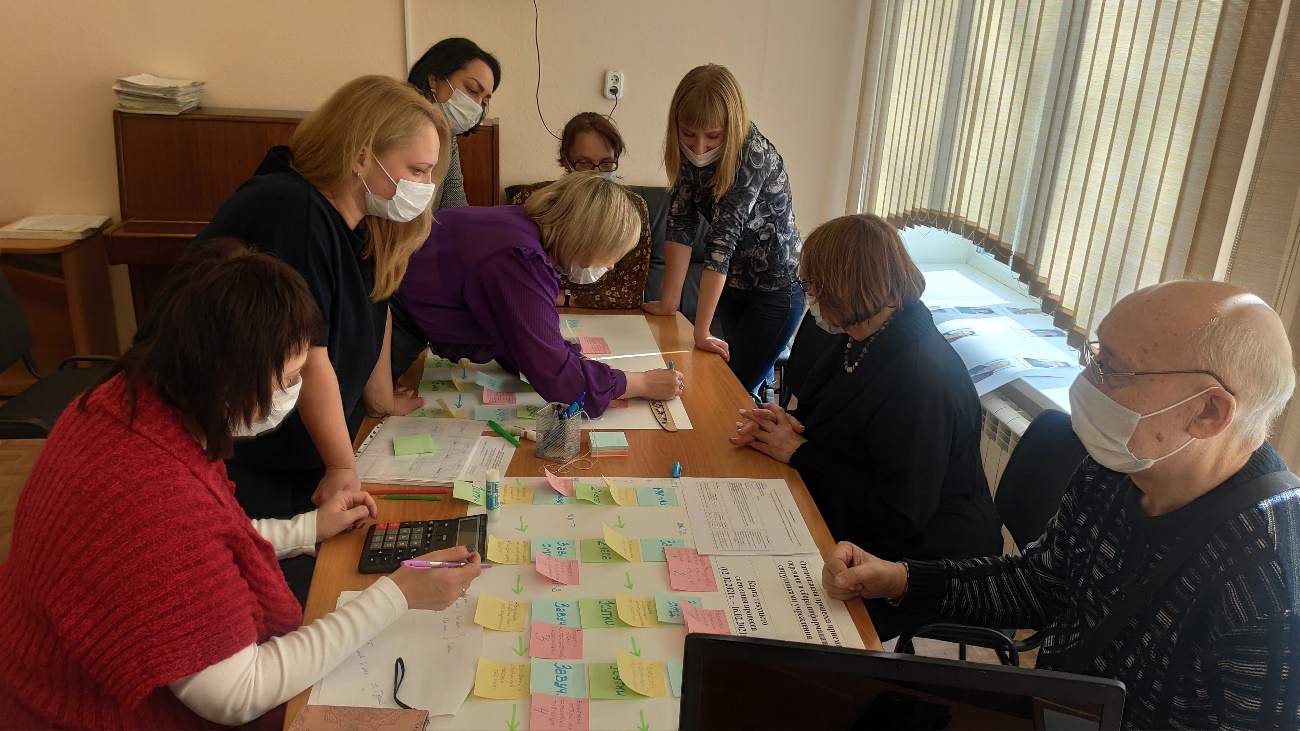 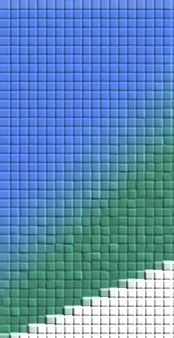 План мероприятий по  устранению проблем
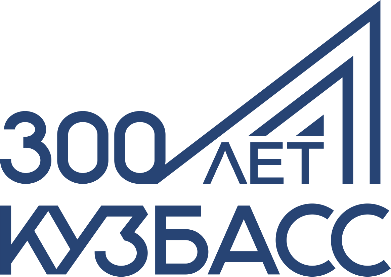 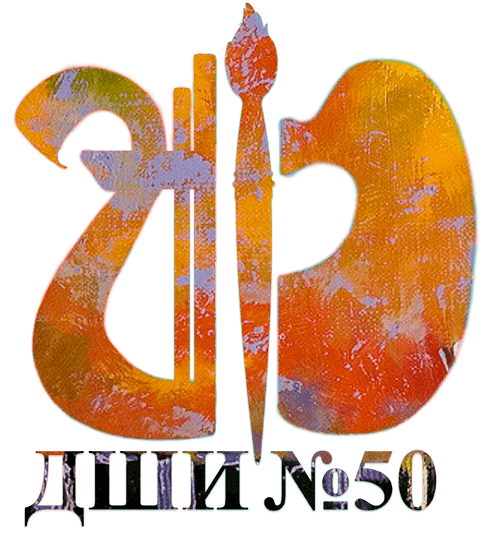 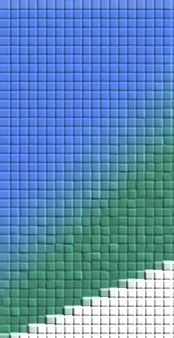 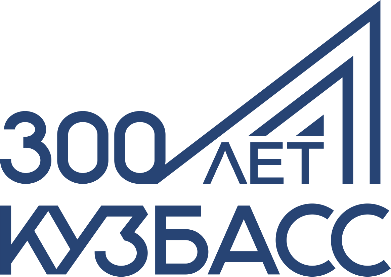 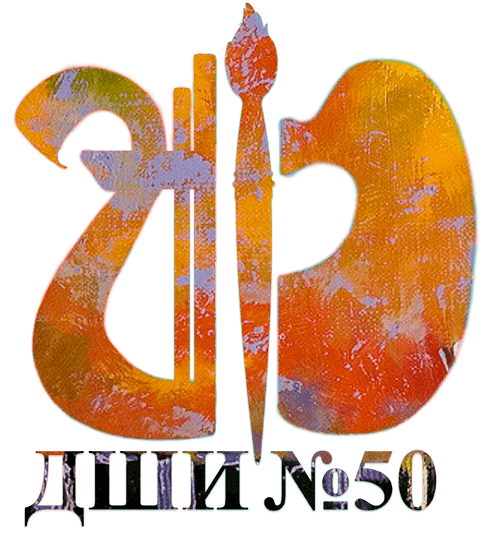 Достигнутые результаты
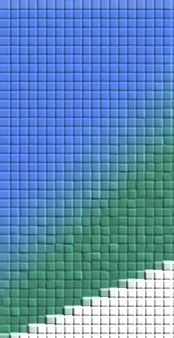 Визуализация («Было» – «Стало»)
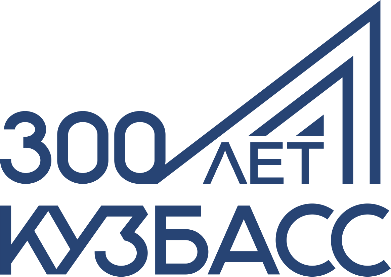 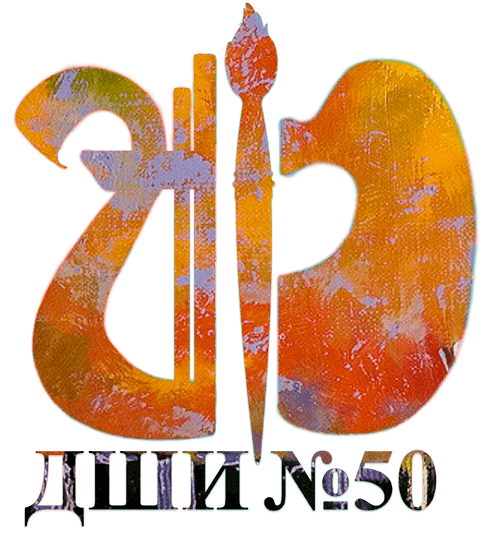 Не было единой системы оповещения на отделениях. Отсутствовали группы в мессенджере WhatsApp на народном отделении (секции баян/аккордеон, щипковые инструменты) и на отделении духовых и ударных инструментов!!!
Созданы группы на каждом отделении в мессенджере WhatsApp для быстрой передачи информации.  Администратором отслеживается прочтение информации участниками групп
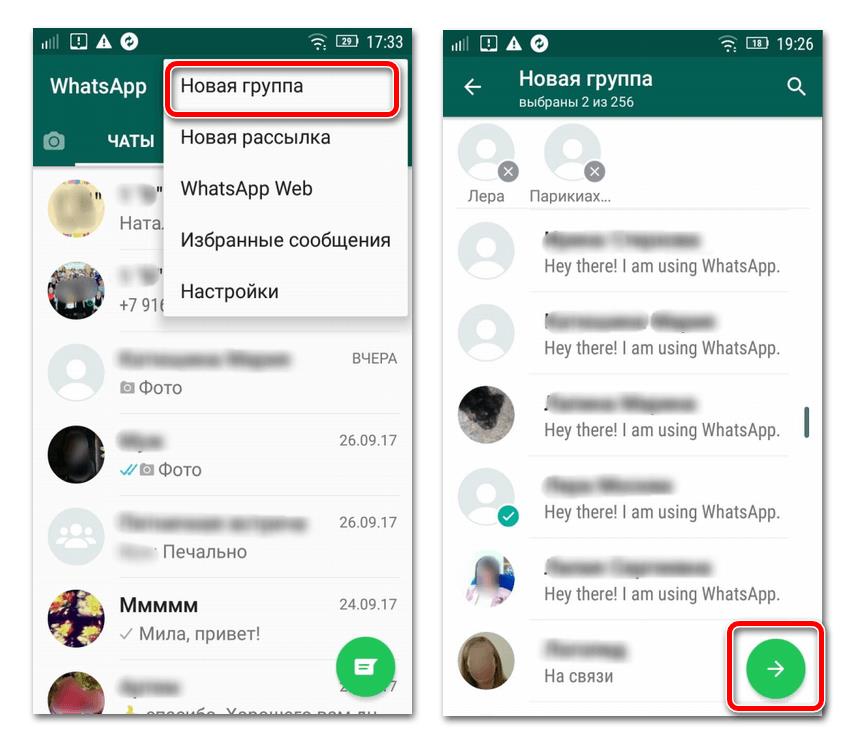 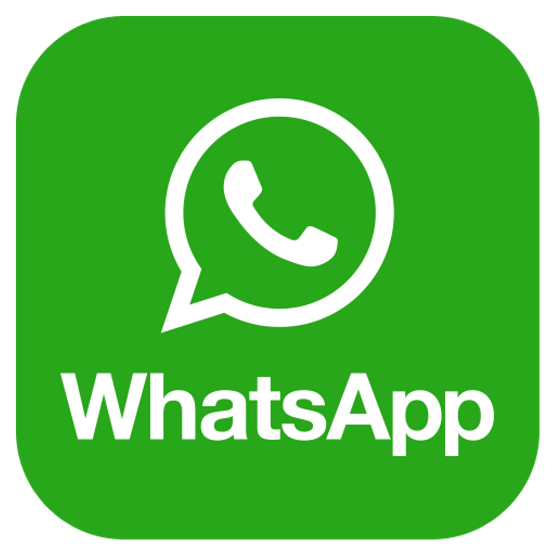 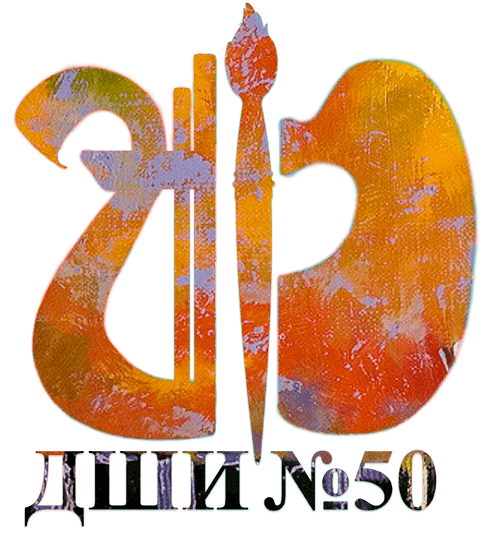 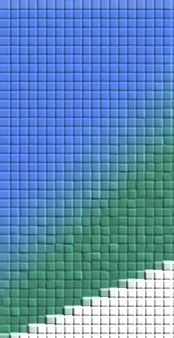 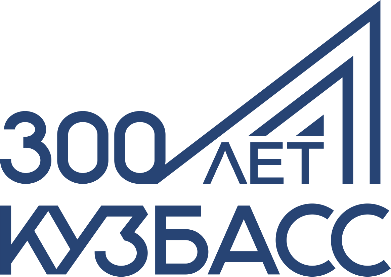 Визуализация («Было» – «Стало»)
Разработана единая форма 
(бланк отличника) для заполнения данных об учащихся
Отсутствовал бланк отличника: запрашиваемая информация озвучивалась в устной форме
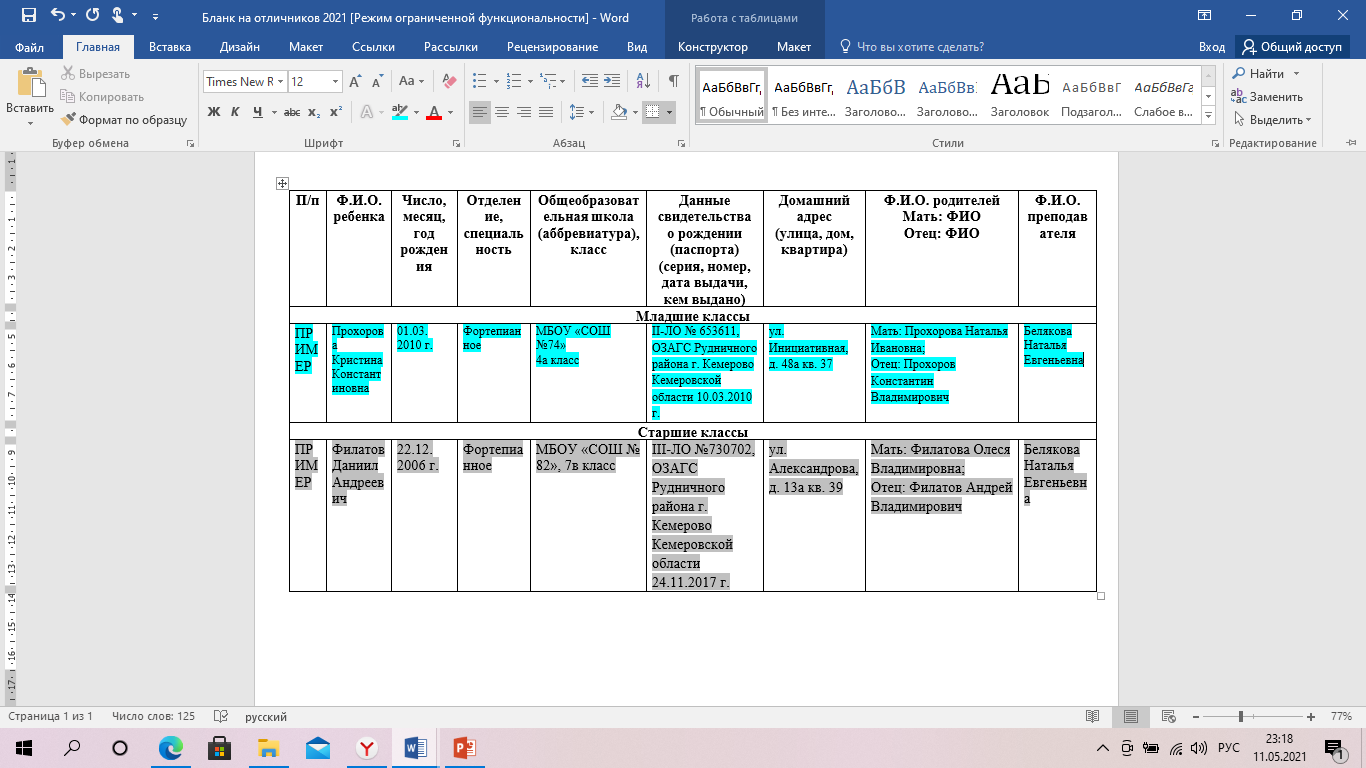 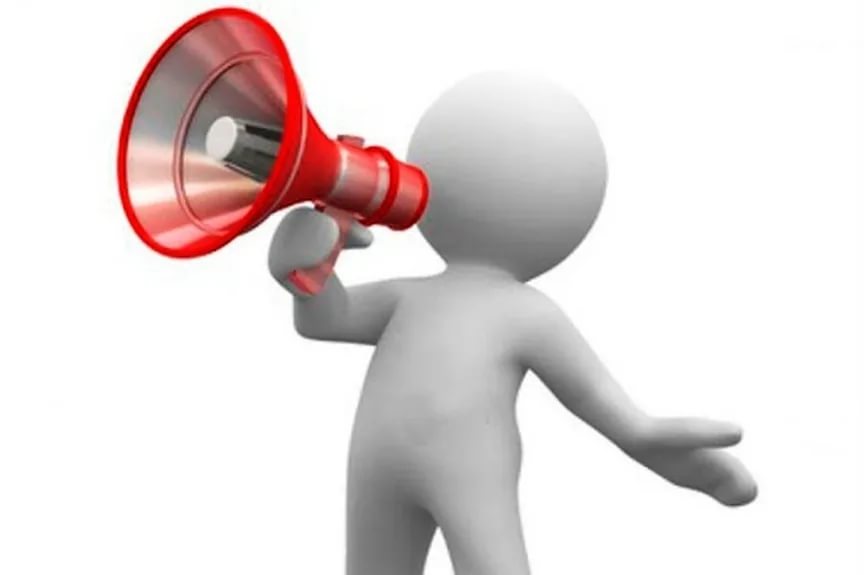 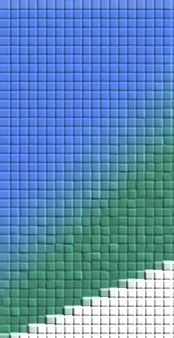 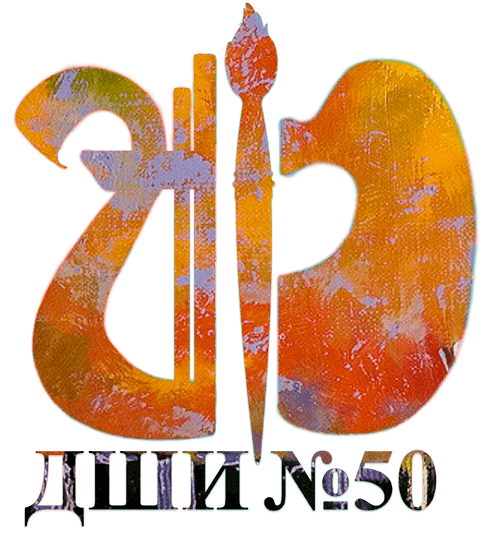 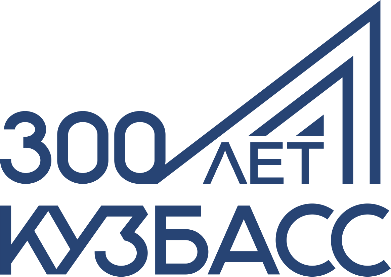 Визуализация («Было» – «Стало»)
Введён в использование бумажный документооборот для не имеющих технической возможности и электронный документооборот между преподавателями и родителями: данные собираются путем заполнения формы, разработанной по единому образцу 
(бланк отличника)
У сотрудников учреждения большой объем непереработанной информации
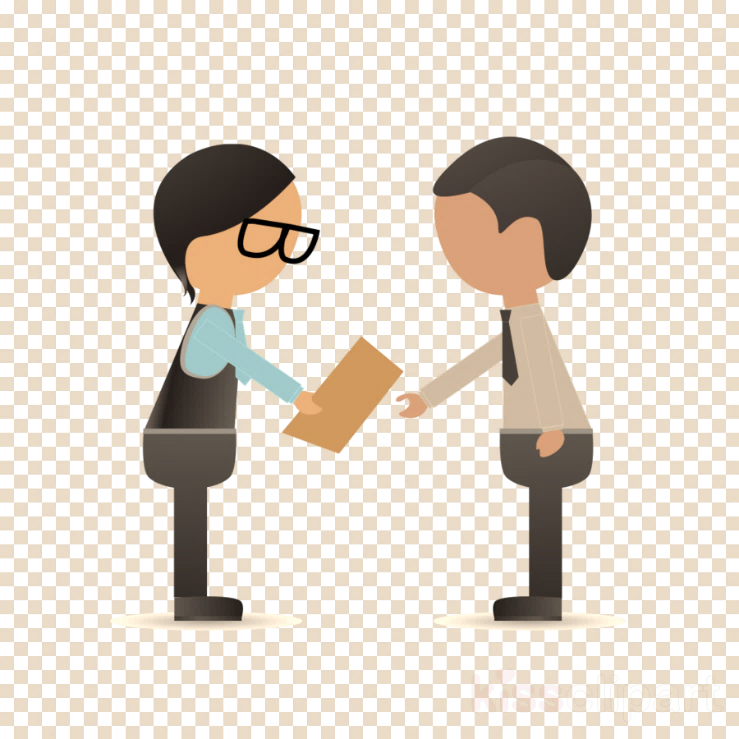 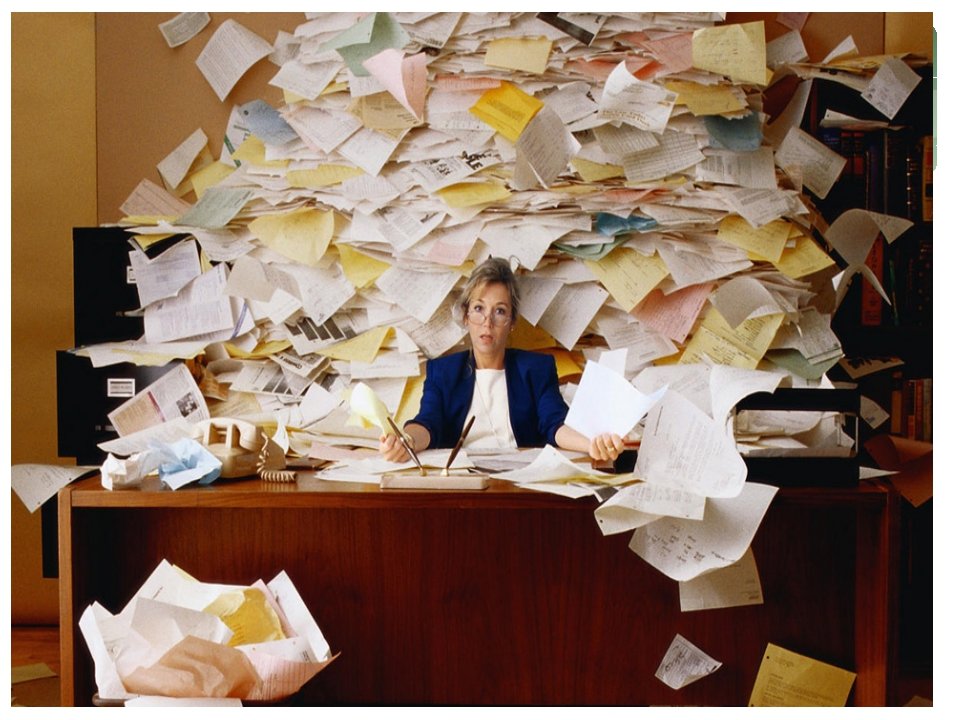 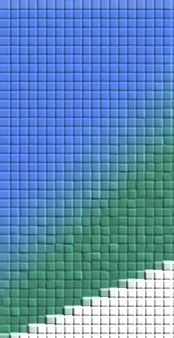 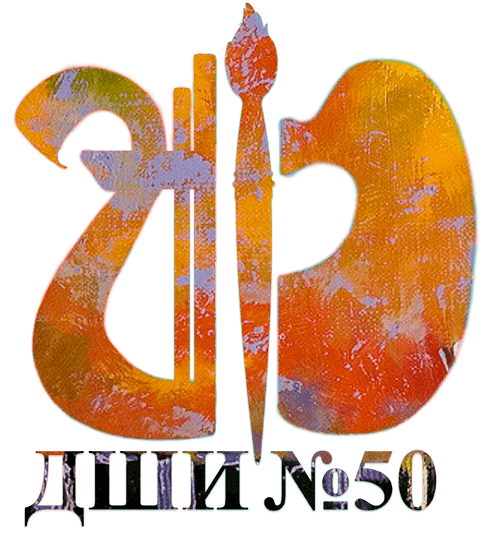 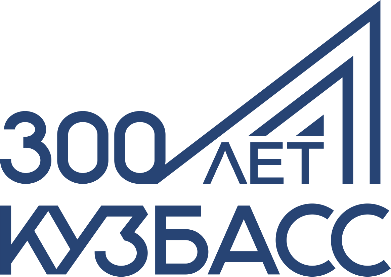 Визуализация («Было» – «Стало»)
Введение в использование электронного документооборота между завучем и зав. отделениями в системе Google: данные собираются в режиме онлайн путем заполнения Google таблицы
Временные потери при заполнении таблицы: информация собиралась в произвольной форме. Отсутствовал электронный документооборот между сотрудниками учреждения
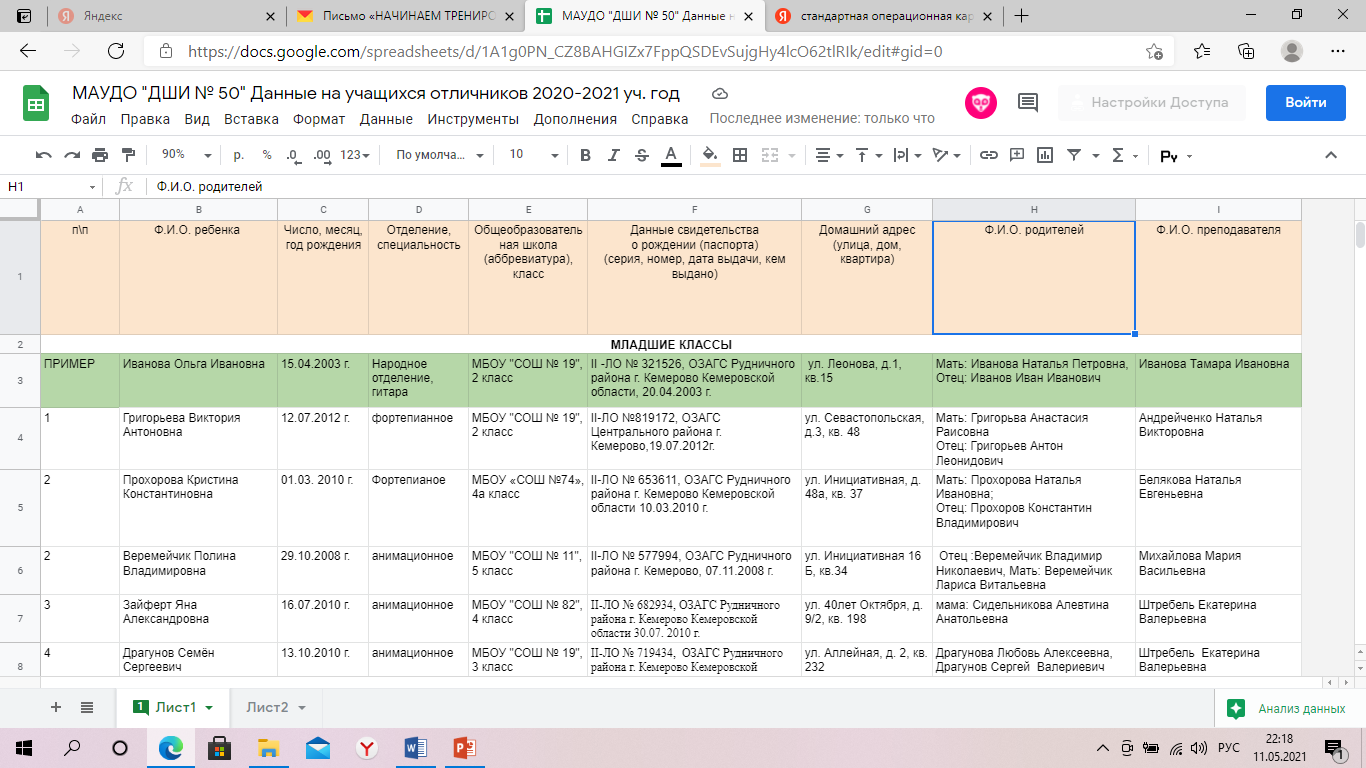 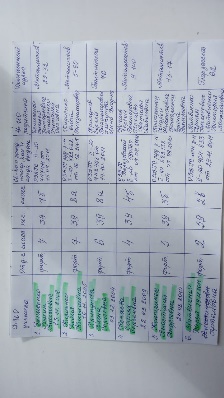 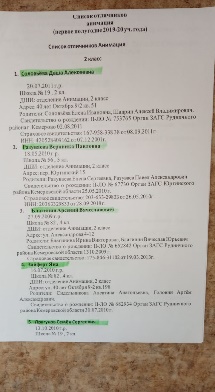 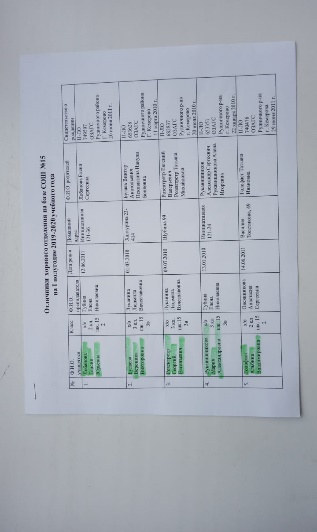 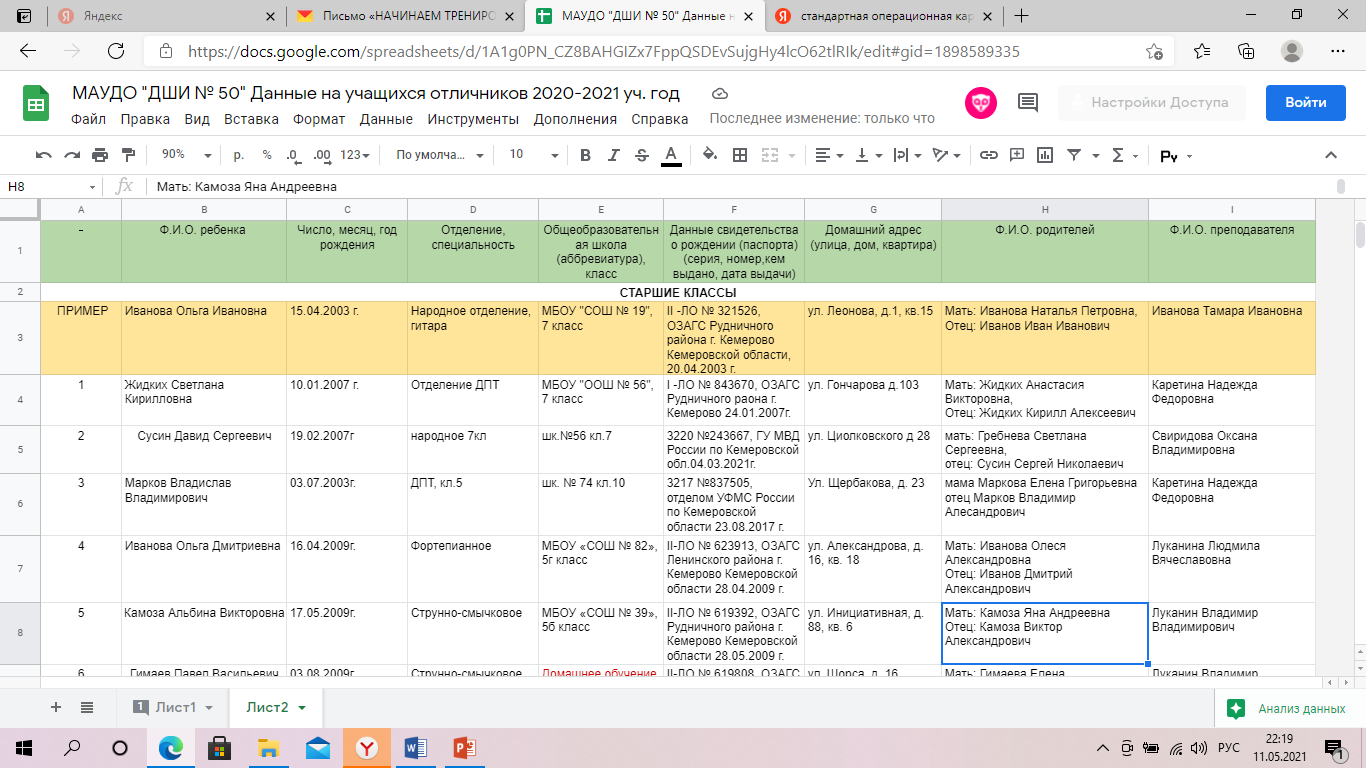 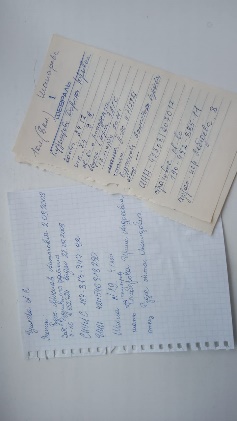 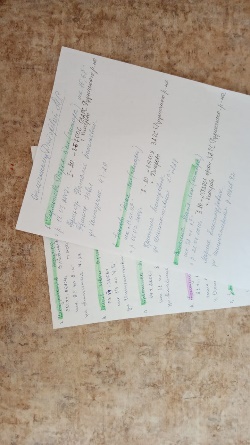 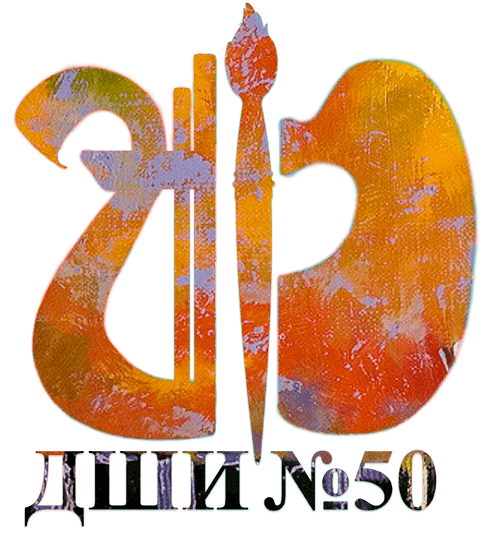 Разработанные стандарты (СОК) по внедренным улучшениям
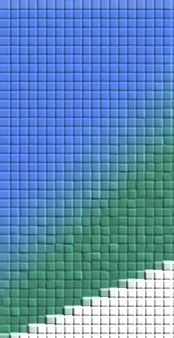 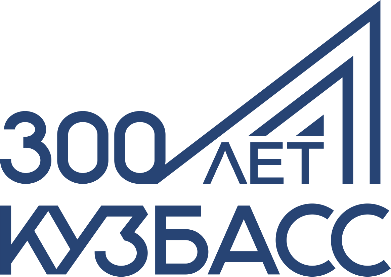 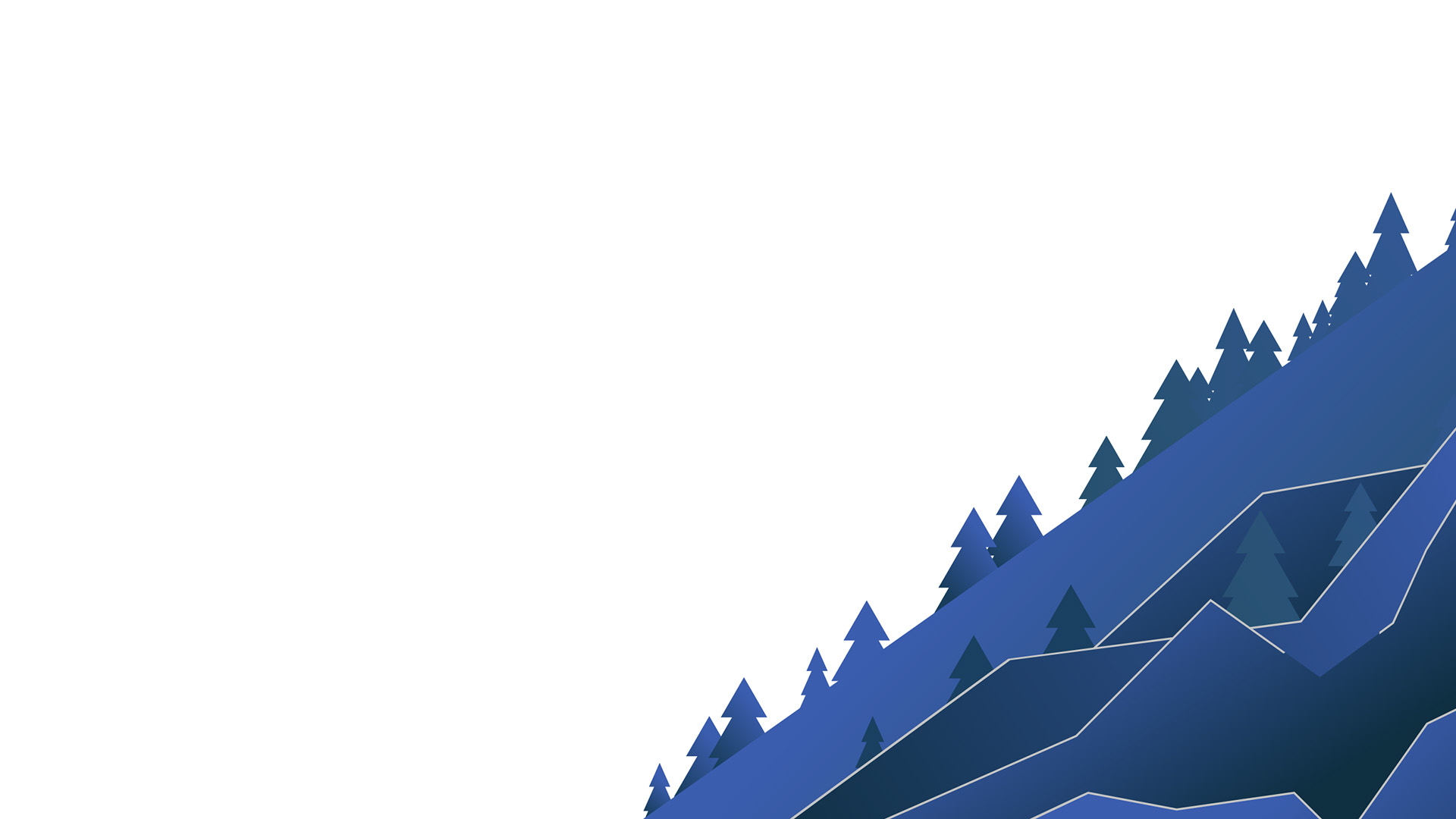 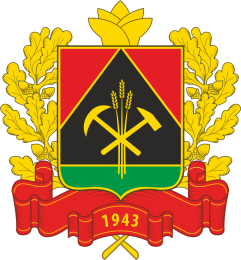 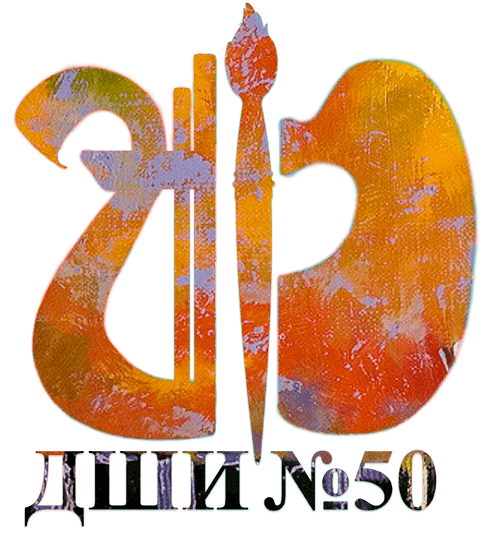 Спасибо 
за внимание!
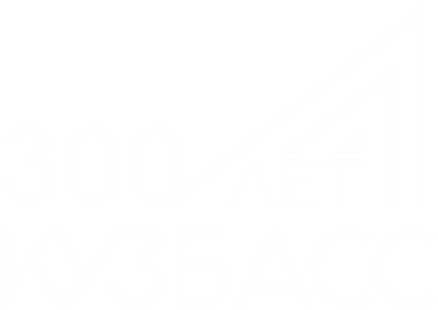